Becker Professional Theology Academy
BI100 – Module 3.3 –  Romans 8:1-14 Spiritual Restoration
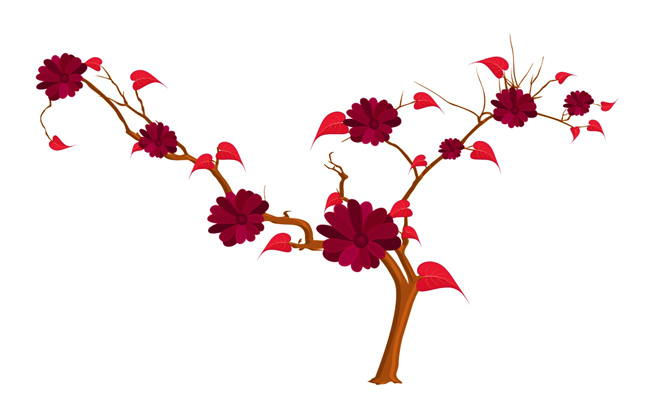 Course Creator – Kathy L. McFarland

http://becker.academy/moodle/
Thy word have I hid in mine heart, That I might not sin against thee. (Psalm 119:11)
To hide the Word of God in your heart and avoid sin, you must…
Read your Bible
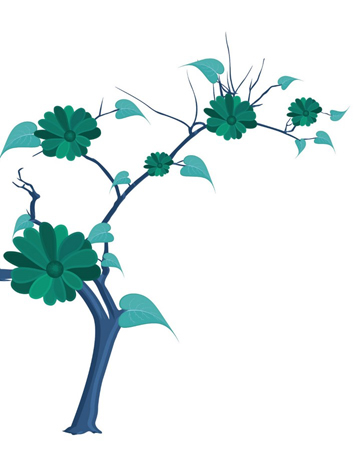 Use God’s guidance
Apply God’s Word
False Interpretation of the Word of God …
Truth Revealed in the Word of God
Hide the Word of God into your heart so that 
false interpreters CANNOT change, 
misinterpret, dilute, or remove 
Scripture from true belief!!!
Leads people towards sin
Causes people to commit spiritual error
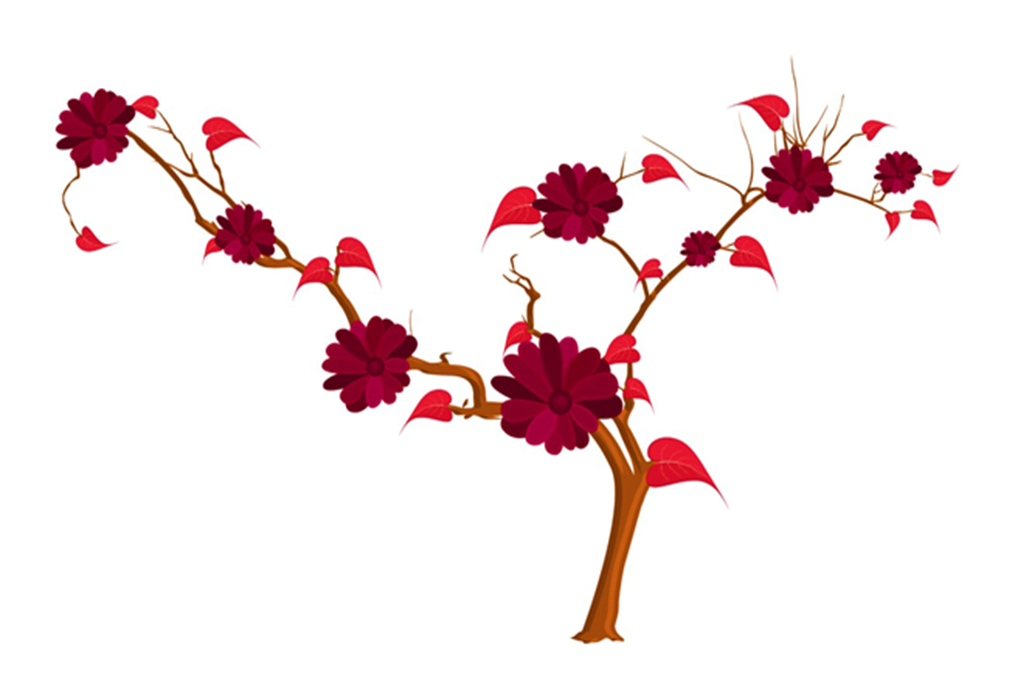 I said, I will take heed to my ways, That I sin not with my tongue: 
I will keep my mouth with a bridle, While the wicked is before me. (Psalm 39:1)
Even so the tongue is a little member, and boasteth great things. Behold, how great a matter a little fire kindleth! And the tongue is a fire, a world of iniquity: so is the tongue among our members, that it defileth the whole body, and setteth on fire the course of nature; and it is set on fire of hell. For every kind of beasts, and of birds, and of serpents, and of things in the sea, is tamed, and hath been tamed of mankind: But the tongue can no man tame;  it is an unruly evil, full of deadly poison. Therewith bless we God, even the Father; and therewith curse we men, which are made after the similitude of God. Out of the same mouth proceedeth blessing and cursing. My brethren, these things ought not so to be. 
(James 3:5-10)
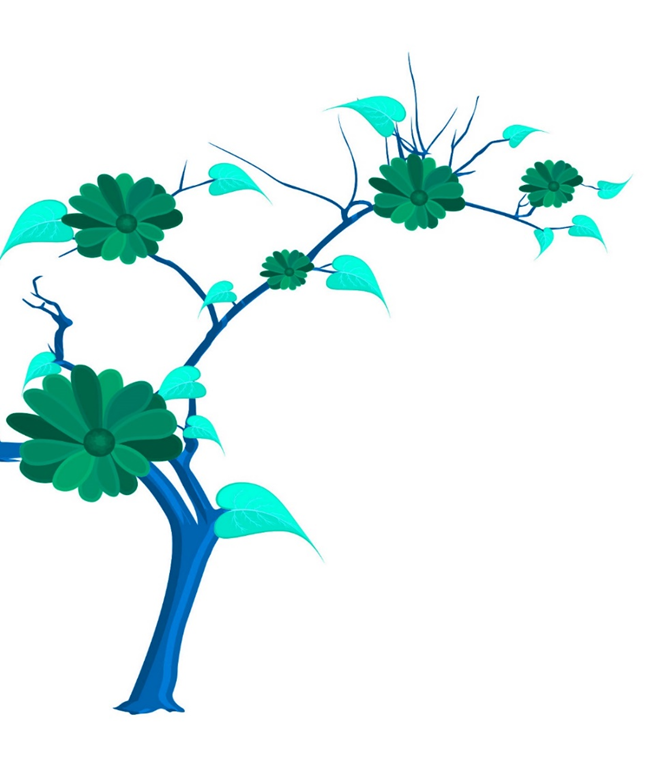 The wicked will take advantage of a Christians’ sins through 
their tongues
The sinning tongue can defile the entire body and prevent 
spiritual restoration
The sinning tongue is unruly and full of deadly poison
Romans 8:1-14 is a perfect map of walking with the spiritually restored life
There is therefore now no condemnation to them which are in Christ Jesus, who walk not after the flesh, but after the Spirit. For the law of the Spirit of life in Christ Jesus hath made me free from the law of sin and death.  For what the law could not do, in that it was weak through the flesh, God sending his own Son in the likeness of sinful flesh, and for sin, condemned sin in the flesh: That the righteousness of the law might be fulfilled in us, who walk not after the flesh, but after the Spirit. For they that are after the flesh do mind the things of the flesh; but they that are after the Spirit the things of the Spirit. For to be carnally minded is death; but to be spiritually minded is life and peace. Because the carnal mind is enmity against God: for it is not subject to the law of God, neither indeed can be. So then they that are in the flesh cannot please God. But ye are not in the flesh, but in the Spirit, if so be that the Spirit of God dwell in you. Now if any man have not the Spirit of Christ, he is none of his. And if Christ be in you, the body is dead because of sin; but the Spirit is life because of righteousness. But if the Spirit of him that raised up Jesus from the dead dwell in you, he that raised up Christ from the dead shall also quicken your mortal bodies by his Spirit that dwelleth in you. Therefore, brethren, we are debtors, not to the flesh, to live after the flesh. For if ye live after the flesh, ye shall die: but if ye through the Spirit do mortify the deeds of the body, ye shall live. For as many as are led by the Spirit of God, they are the sons of God.
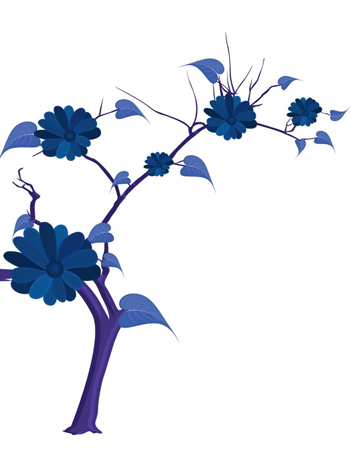 There is therefore now no condemnation to them which are in Christ Jesus, 
who walk not after the flesh, but after the Spirit. (Romans 8:1)
Those that follow Jesus Christ
 walk with the Holy Spirit in 
a spiritual life
Those that DO NOT follow Jesus Christ walk after the flesh in a worldly natural life.
Watching the walk of others easily discerns whether they walk with the world, or walk with the Spirit
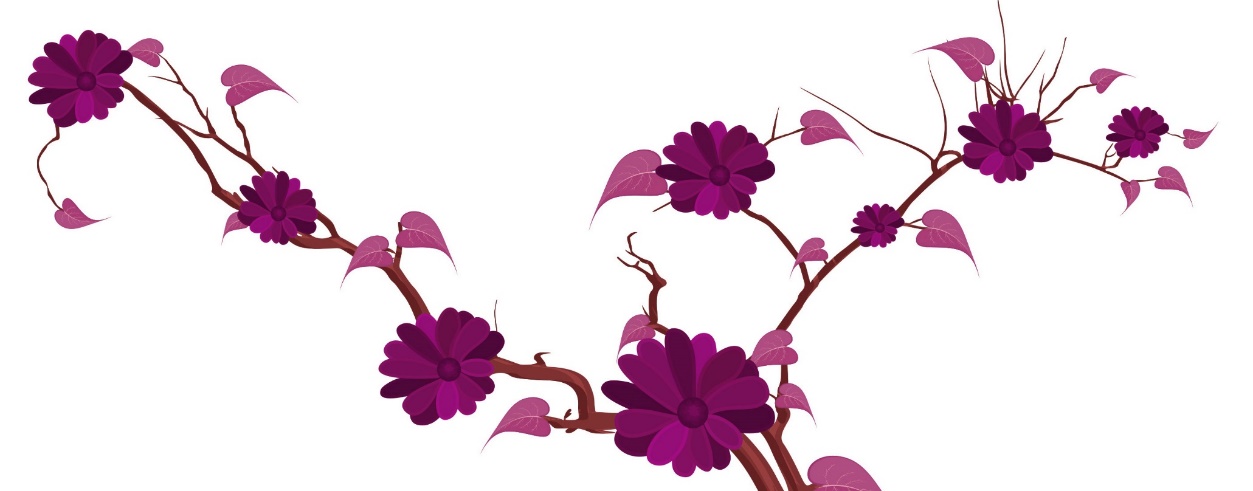 For the law of the Spirit of life in Christ Jesus hath made me free from the law of sin and death. 
For what the law could not do, in that it was weak through the flesh, God sending his own Son 
in the likeness of sinful flesh, and for sin, condemned sin in the flesh: (Romans 8:2-3)
Does NOT make Christians accountable to the laws of the LORD GOD
Does NOT make Christians free from the laws of Man
Does NOT free Christians from the laws of the LORD GOD
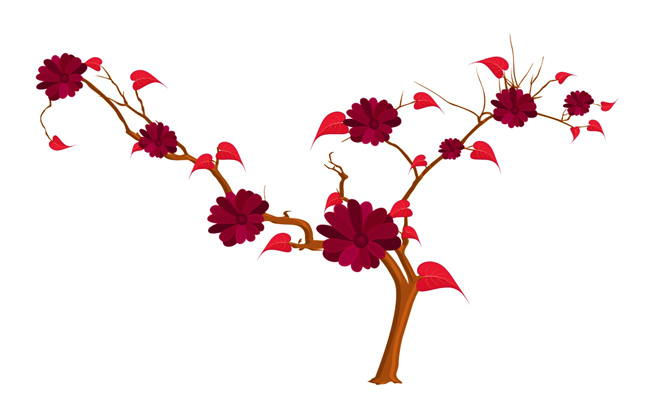 Makes Christians FREE from the law of sin and death!
For what the law could not do, in that it was weak through the flesh, God sending his own Son in the likeness of sinful flesh, and for sin, condemned sin in the flesh: That the righteousness of the law might be fulfilled in us, who walk not after the flesh, but after the Spirit.  (Romans 8:3-4)
The RIGHTEOUSNESS of the LORD God’s Law is fulfilled
by Christians who walk after the Spirit because 
Christ walked in the flesh to condemn sin
Flesh was to weak to obey the LORD God’s Law
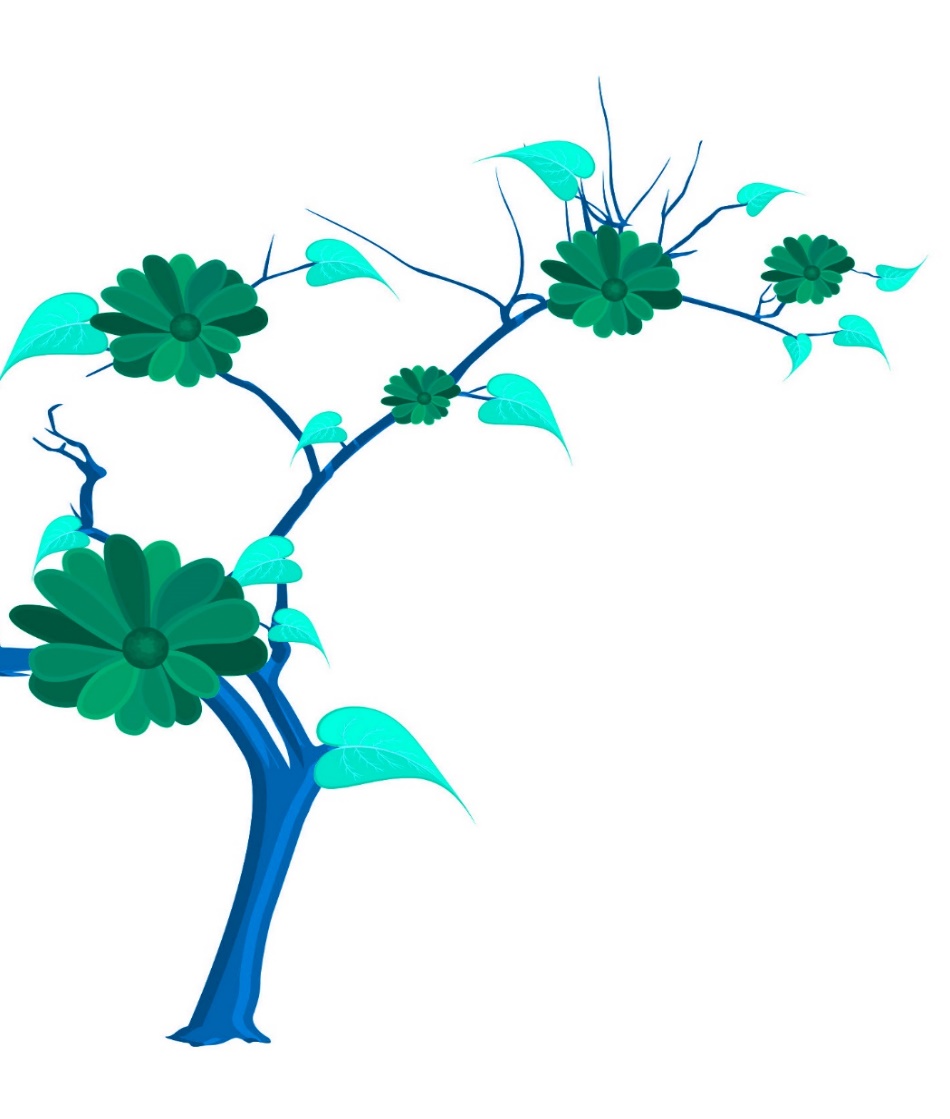 Jesus Christ assumed the likeness of sinful flesh
NOT to experience life as a human
NOT to set an example for mankind
NOT to set the standards of society
Rather… Christ assumed the likeness of sinful flesh
TO CONDEMN SIN IN THE FLESH
For they that are after the flesh do mind the things of the flesh; 
but they that are after the Spirit the things of the Spirit. (Romans 8:5)
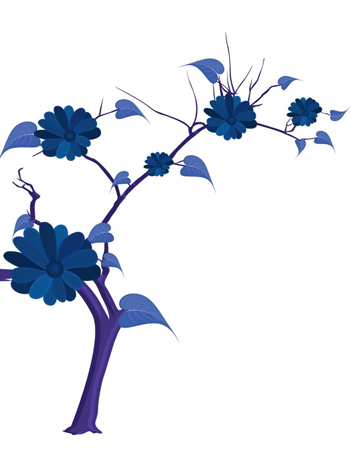 Understanding Natural Life and Spiritual Life are important terms to advanced Becker Bible  Ministries students that are 
training to become Professional Theologists, 
Ordained Pastors, or Endorsed Chaplains.

As you go through this BI100 Module 3_3, contact your 
Professors if you have any difficulty understanding 
this concept deeply.
Things of the flesh are done in the
NATURAL LIFE
Things of the Spirit are done in the
SPIRITUAL LIFE
For to be carnally minded is death; but to be spiritually minded is life and peace. Because the carnal mind is enmity against God: for it is not subject to the law of God, neither indeed can be. So then they that are in the flesh cannot please God. But ye are not in the flesh, but in the Spirit, if so be that the Spirit of God dwell in you. (Romans 8:6-9a)
A spiritual mind is used in SPIRITUAL LIFE
It cannot and will not obey the law of God
It is death because it is in rebellion against God
It cannot please God
It can and will obey God
A 
carnal mind is used in NATURAL LIFE.
It reflects peace
It holds life
It is never part of the SPIRITUAL LIFE
It is unable to house the Spirit of God
It prepares body for the Spirit of God to dwell
It will please God
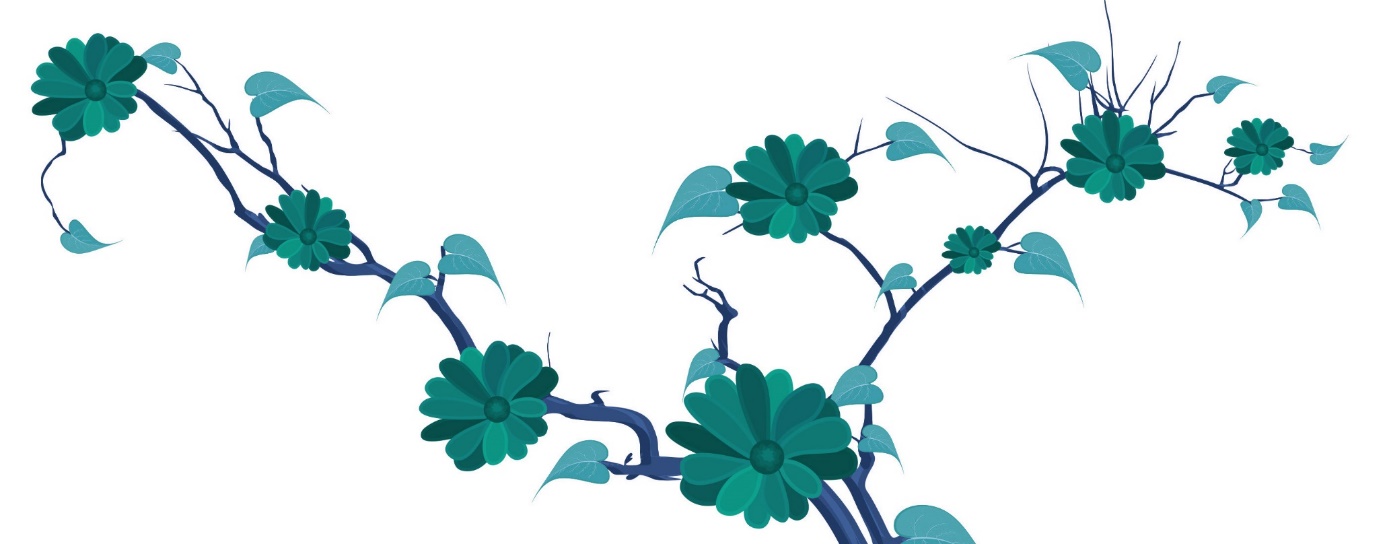 But ye are not in the flesh, but in the Spirit, if so be that the Spirit of God dwell in you. Now if any man have not the Spirit of Christ, he is none of his. And if Christ be in you, the body is dead because of sin;
 but the Spirit is life because of righteousness. But if the Spirit of him that raised up Jesus from 
the dead dwell in you, he that raised up Christ from the dead shall also quicken your 
mortal bodies by his Spirit that dwelleth in you. (Romans 8:9-11)
Those with Christ in them have the Spirit of life because of righteousness
Those with the Spirit of God have the Spirit of Christ
Those without the Spirit of Christ do NOT have the Spirit of God within them
Those with Christ have a dead body, but they are very alive because of the Spirit within them
Those with Christ in them actually have a “dead” body because of sin
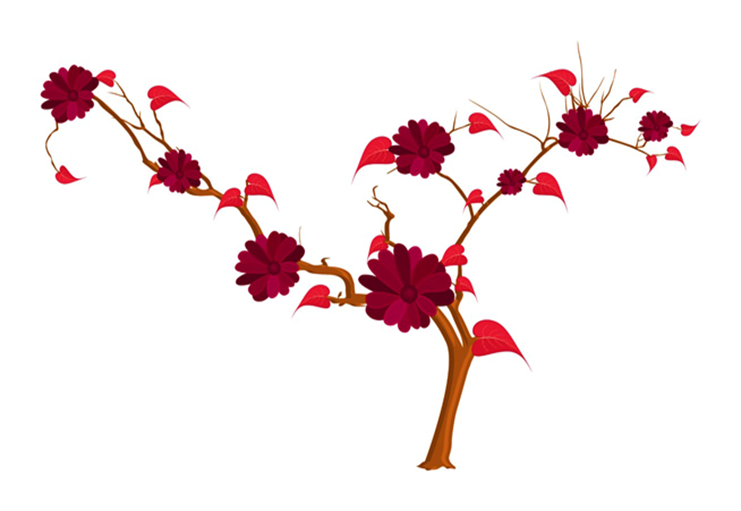 Those with the Spirit of Life will be raised from the dead by the same process
It was the Spirit of Life that raised Jesus in His Resurrection after Crucifixion
The Spirit of Life “quickens” mortal bodies upon their bodily death
If we say that we have no sin, we deceive ourselves, and the truth is not in us. If we confess our sins, he is faithful and just to forgive us our sins, and to cleanse us from all unrighteousness. If we say that we have not sinned, 
we make him a liar, and his word is not in us. (1 John 1:8-10)
Confession of sins to Jesus Christ requires sinner to…
Possess faith in 
Christ’s forgiveness
Possess faith in the cleansing from all unrighteousness
Possess knowledge of the sin that is confessed
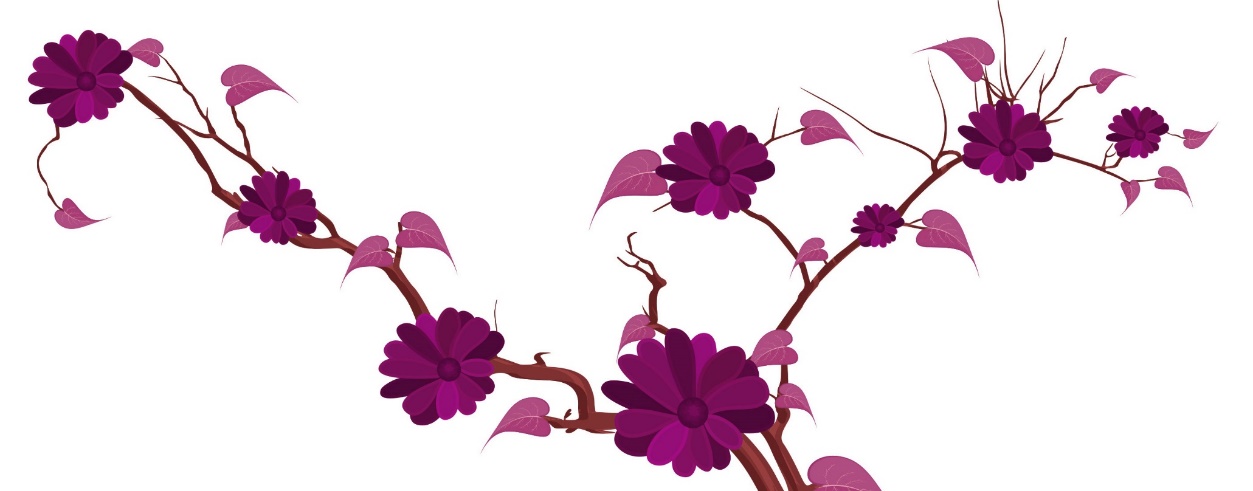 The Baptism of Jesus Christ releases sin from control of a faithful Christian
What shall we say then? Shall we continue in sin, that grace may abound? God forbid. How shall we, that are dead to sin, live any longer therein? Know ye not, that so many of us as were baptized into Jesus Christ were baptized into his death? Therefore we are buried with him by baptism into death: that like as Christ was raised up from the dead by the glory of the Father, even so we also should walk in newness of life. For if we have been planted together in the likeness of his death, we shall be also in the likeness of his resurrection: Knowing this, that our old man is crucified with him, that the body of sin might be destroyed, that henceforth we should not serve sin. For he that is dead is freed from sin. Now if we be dead with Christ, we believe that we shall also live with him: Knowing that Christ being raised from the dead dieth no more; death hath no more dominion over him. For in that he died, he died unto sin once: but in that he liveth, he liveth unto God. Likewise reckon ye also yourselves to be dead indeed unto sin, but alive unto God through Jesus Christ our Lord. Let not sin therefore reign in your mortal body, that ye should obey it in the lusts thereof. Neither yield ye your members as instruments of unrighteousness unto sin: but yield yourselves unto God, as those that are alive from the dead, and your members as instruments of righteousness unto God. For sin shall not have dominion over you: for ye are not under the law, but under grace. (Romans 6:1-14)
We will study the Baptism of Jesus Christ and the Baptism of the Holy Spirit in BI100, Module 4. However, it is important to mention that Christ’s Baptism makes it possible for spiritual restoration towards righteousness.  Without the symbolic death and resurrection from the baptismal grave, spiritual restoration cannot be accomplished.  The presence of sin prevents the making of holiness.
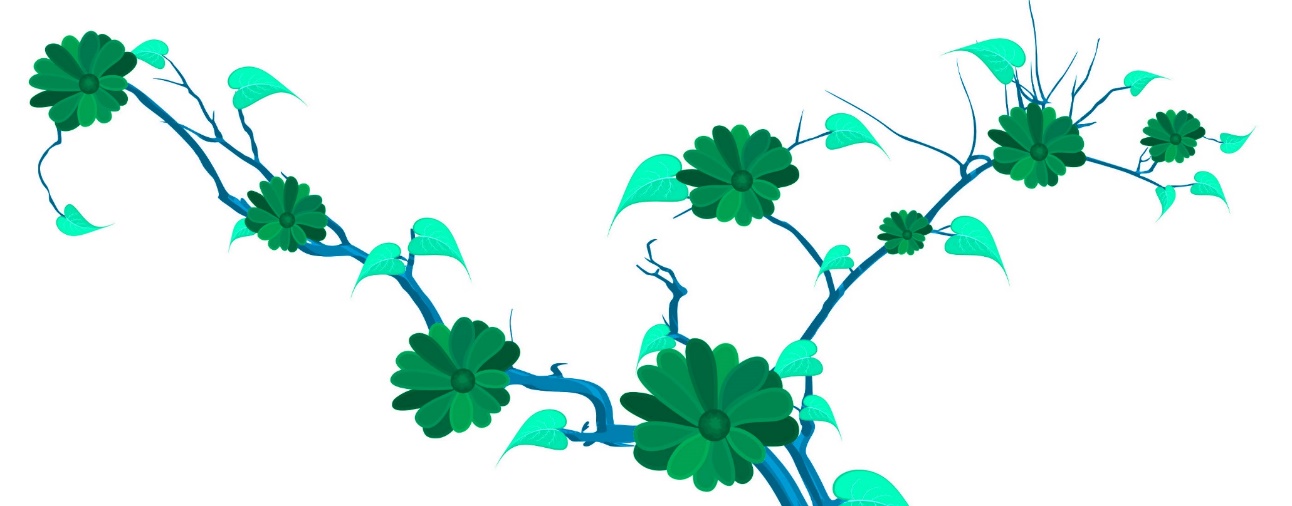 Please continue to next BI100 – Module 3.4 – Spiritual Restoration
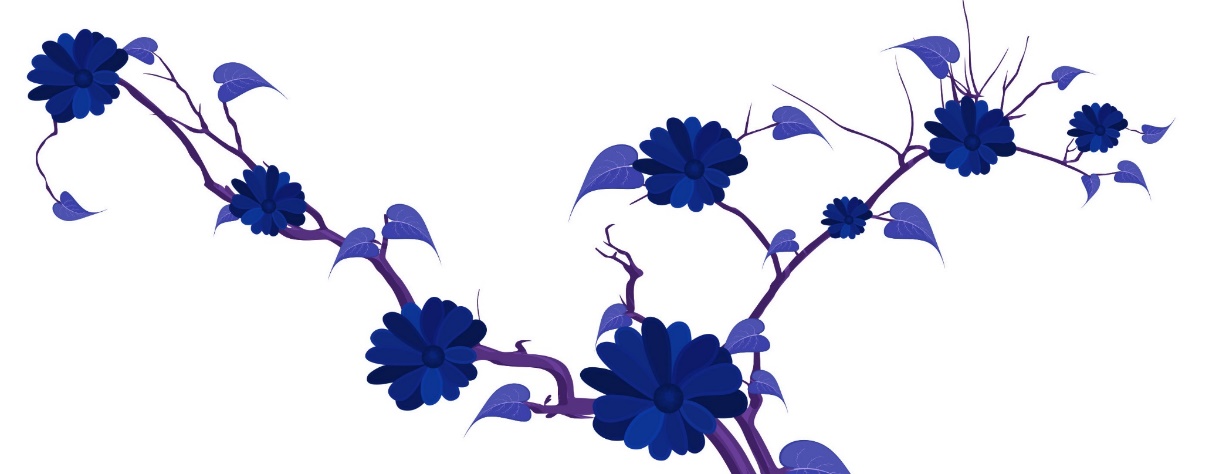